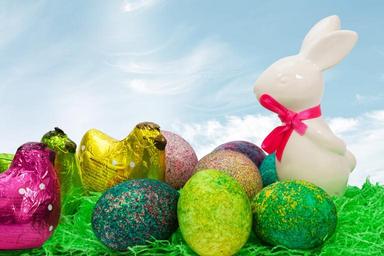 ACTIVITIES FOR EASTER HOLIDAYSΑγαπητά μου παιδιά, σας στέλνω κάποιες ευχάριστες δραστηριότητες που μπορείτε να κάνετε κατά τη διάρκεια των διακοπών του Πάσχα, όπως παιχνίδια, ζωγραφική και άλλα. Ελπίζω να σας αρέσουν. Μαζί, σας στέλνω τις ευχές μου και μια πασχαλινή κάρτα:  https://www.123cards.com/easter-ecards/juggler/with love and best wishesIrene Temete
Happy Easter
Find the words
https://learnenglishkids.britishcouncil.org/word-games/easter 
 Find the eggs
https://www.primarygames.com/holidays/easter/games/egg_hunt/ 
How fast can you count? Count the Easter Bunnies.
https://games4esl.com/esl-classroom-games/easter-game-for-kids/ 
Do the puzzle
https://www.primarygames.com/holidays/easter/games/dragdrop/ 
Do the crossword
https://www.primarygames.com/holidays/easter/games/eastercrosswordpuzzle/
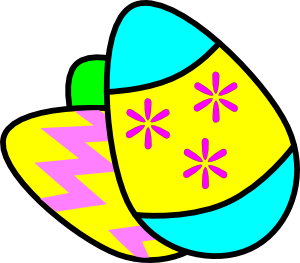 Listen to the song
https://www.youtube.com/watch?v=5pU8vycGwfY 
Do the worksheet 
https://learnenglishkids.britishcouncil.org/sites/kids/files/attachment/worksheets-easter.pdf 
And here are the answers: 
https://learnenglishkids.britishcouncil.org/sites/kids/files/attachment/worksheets-easter-answers.pdf
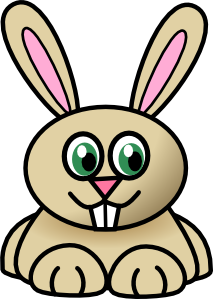 Let’s read about Easter (for years 5 and 6)
Read about Easter
https://www.topmarks.co.uk/Easter/ 
Read about the story of Jesus Christ
https://www.topmarks.co.uk/Easter/EasterStory.aspx 
Read about Easter Eggs
https://www.topmarks.co.uk/Easter/EasterEggs.aspx 
Read about the Easter Bunny
https://www.topmarks.co.uk/Easter/EasterBunny.aspx
Take your coloured pencils, make an Easter card and write “ HAPPY EASTER”
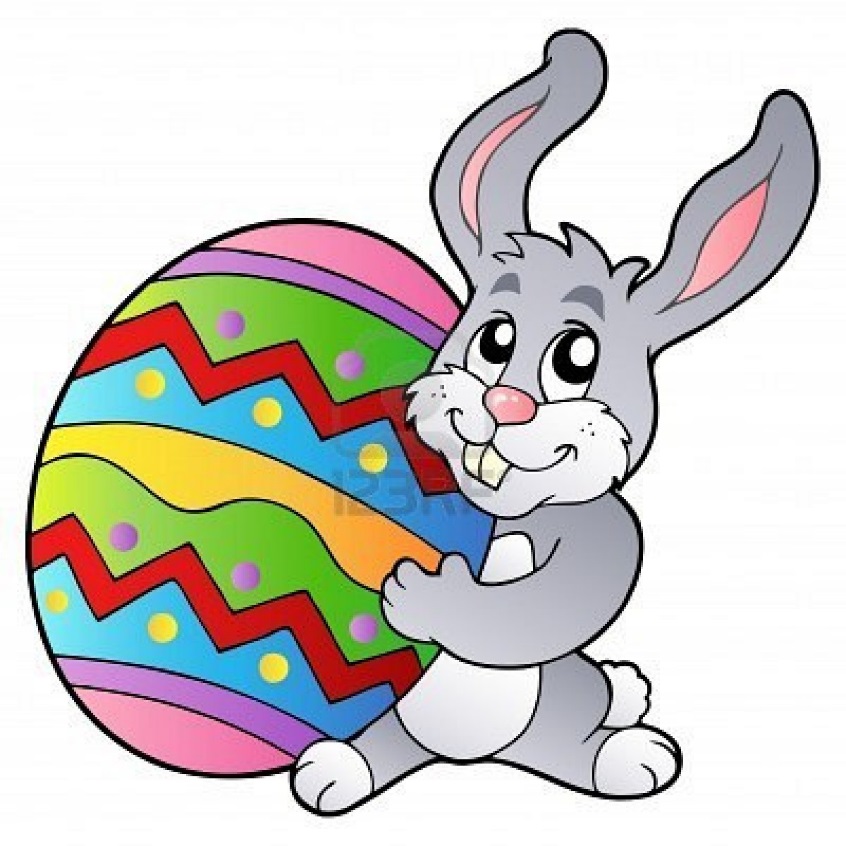 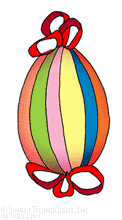 HAPPY EASTER
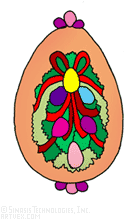 Many thanks to my colleague Dia Germanou for sending me some of the activities!